Update on simulation of capture losses in the SPS
M. Schwarz
Acknowledgements:
A. Lasheen, J. Repond, E. Shaposhnikova
BLonD team
LIU-SPS BD WG meeting
1
5/11/2017
Motivation
Simulate SPS capture losses in full present SPS impedance model
Feedback currently modelled as reduction of TWC impedance at 200 MHz
Previous simulations
	72 individual bunches, FB increases step-like (J. Repond)
	1 bunch, assumed periodic with T=25 ns, FB strength evolution defined by 	feedback time constant T_FB (A. Lasheen)
Presented simulation
	 72 individual bunches, FB strength evolution defined by T_FB
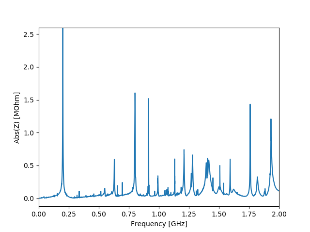 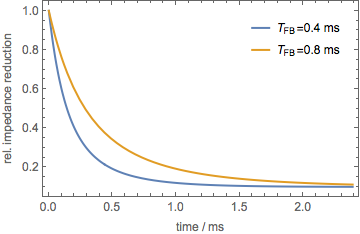 Extreme cases
Infinite T_FB: zero attenuation and no impedance reductionZero T_FB: maximum attenuation and maximum impedance reduction from turn 1
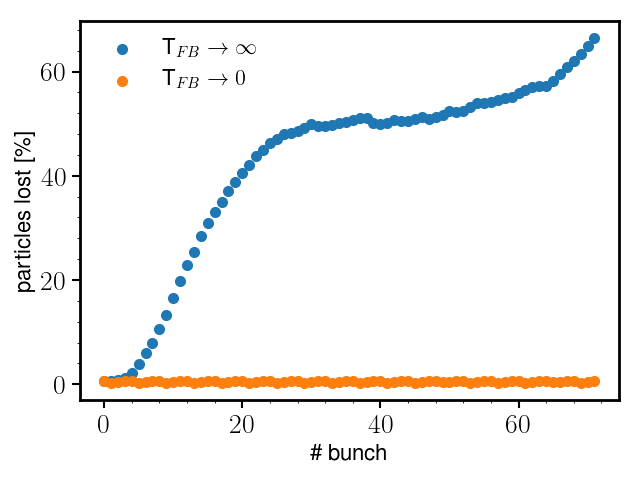 Without reduction: 60% losses
Instantaneous reduction: <1% losses
V200 = 4.5 MV, V800 = 0.45 MV, 1.2e11 ppb
Different FB time constants
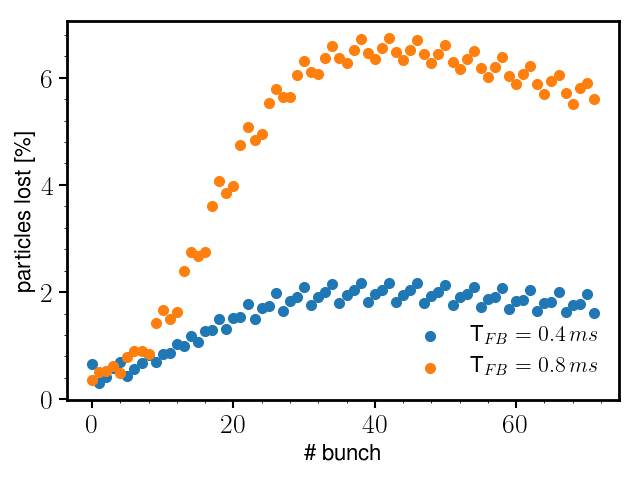 T_FB = 0.8 ms: 6% losses
T_FB = 0.4 ms: 2% losses
V200 = 4.5 MV, V800 = 0.45 MV, 1.2e11 ppb
4.5 MV vs  6 MV
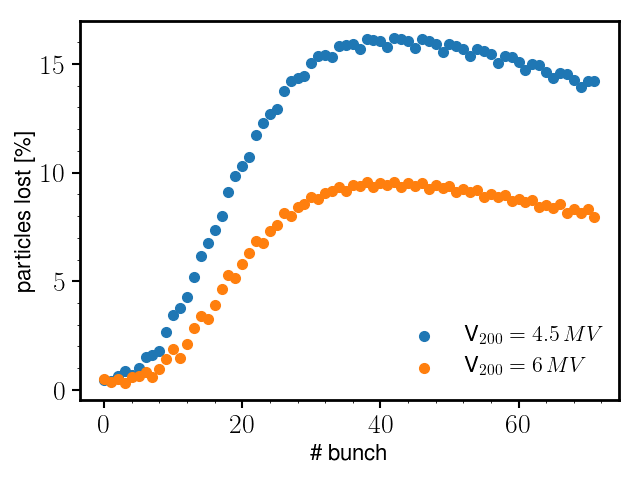 V200 = 4.5 MV, V800 = 0.45 MV, 1.6e11 ppb, 
T_FB = 0.8 ms
V200 = 6MV, V800 = 0.6MV, 1.6e11 ppb, 
T_FB = 0.8 ms
Comparison FB implementations
5 dB attenuation for first 100 turns
20 dB attenuation afterwards
T_FB = 0.4 ms:
5 dB attenuation at turn 5, 20 dB after turn 100
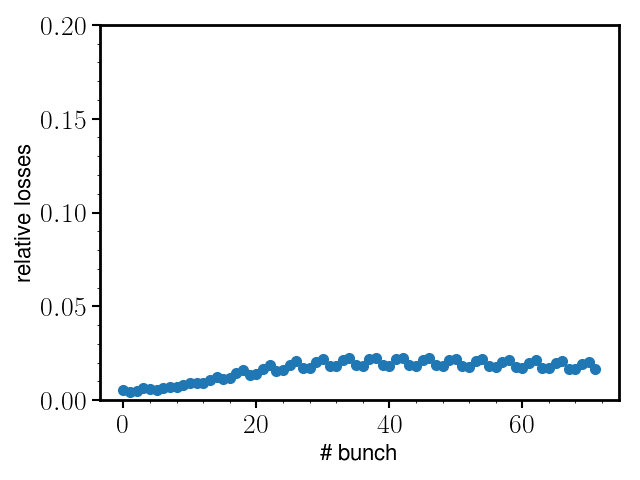 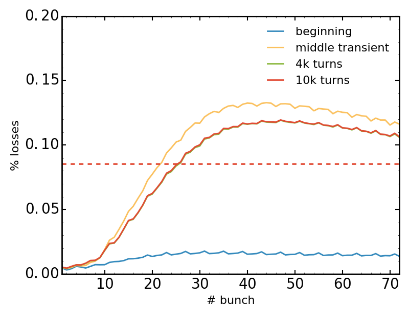 curtesy: J. Repond
V200 = 4.5 MV, V800 = 0.45 MV, 1.2e11 ppb
Simulation vs Measurement
V200 = 6MV, V800 = 0.6MV, 1.6e11 ppb, 
T_FB = 0.8 ms
Both FB and FF active
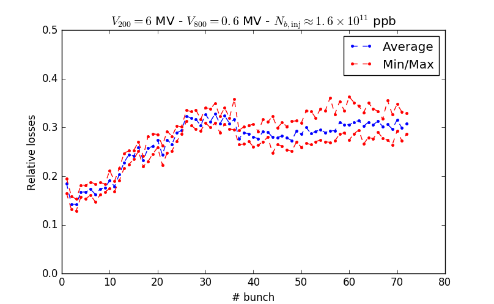 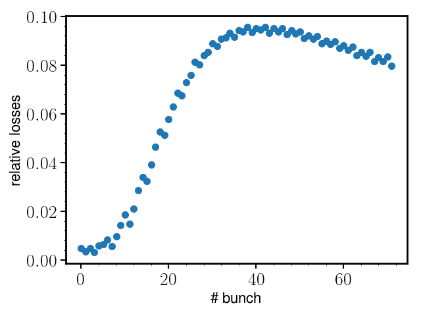 curtesy: A. Lasheen
Summary:
Shapes of simulated and measured losses similar
Absolute values different
Summary and outlook
Summary:
Currently, “feedback” simulated by reducing TWC impedance at 200 MHz
Comparison with measurements shows
	- qualitative agreement in shape
	- quantitative disagreement in absolute value
Outlook:
Currently, action of feedback in simulation independent of beam properties
=> implement dynamic feedback in simulation code BLonD
Investigate transient effects of one-turn feedback